Payment Plans
Enabling Payment Plans
Program Setup > Database Setup > Payment Plans > Enable Payment Plan Processing
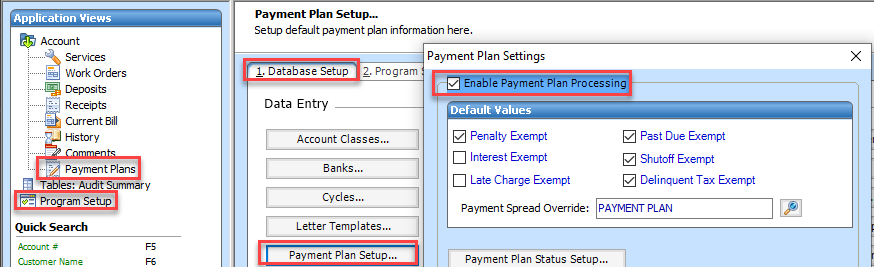 Payment Spread
How payments need to be allocated
Current then Past Due Balances
Setup unique to default Payment Spread
Payment Spread Setup
Program Setup > Database Setup > Payment Spread Setup
Spread titled Payment Plan
Current Charges to be paid first
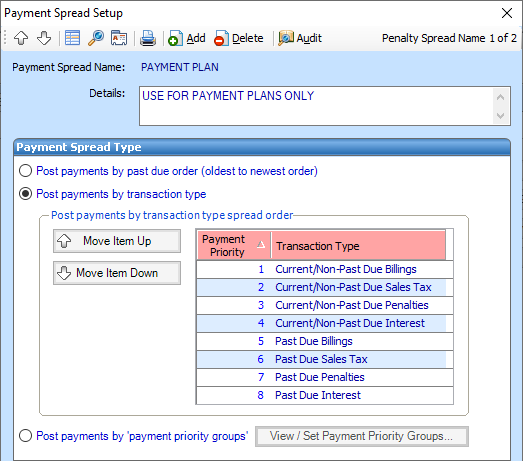 Payment Plan Defaults
Program Setup > Database Setup > Payment Plan Setup
Set Payment Spread Override
Default Values
Statuses
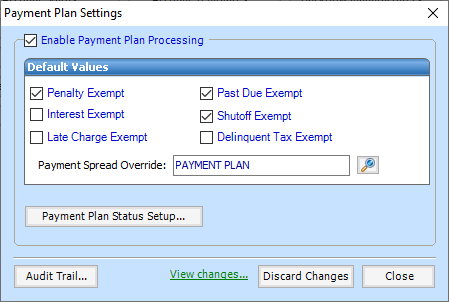 Applying to Accounts
Add Payment Plan
Choose Payment Plan Amounts
Amounts Manually, Past Due Amounts, or All Amounts
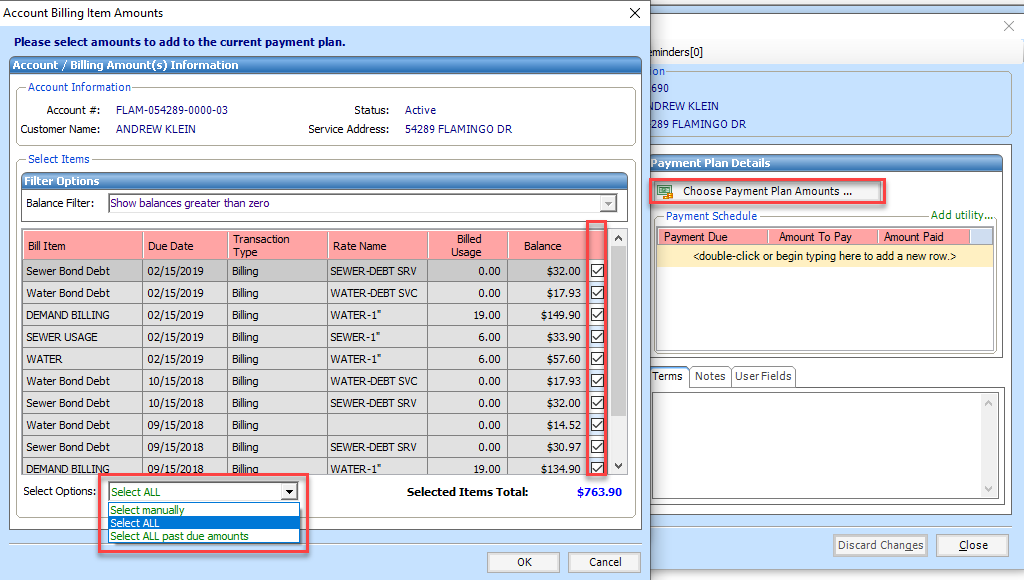 Applying to Accounts
Spread Payments
Done Manually or with Utility
Utility will spread payment consistently either weekly, biweekly, or monthly
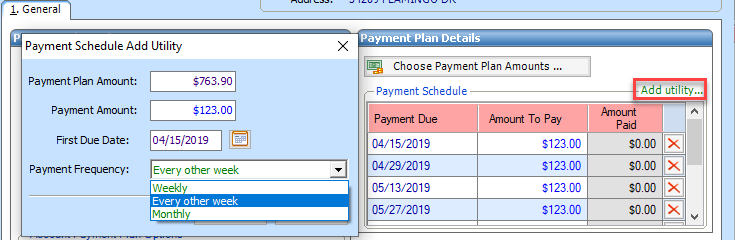 Applying to Accounts
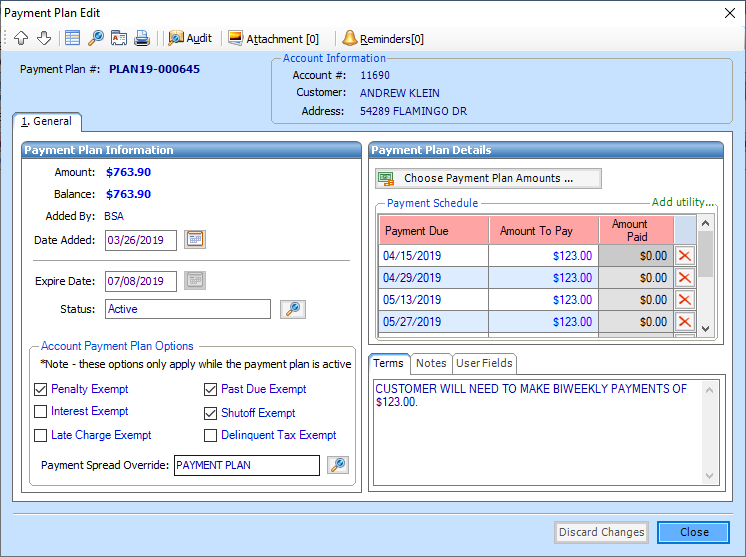 Maintaining Payment Plans
Optional Filters
Adding Work Orders
Mass Inactivate
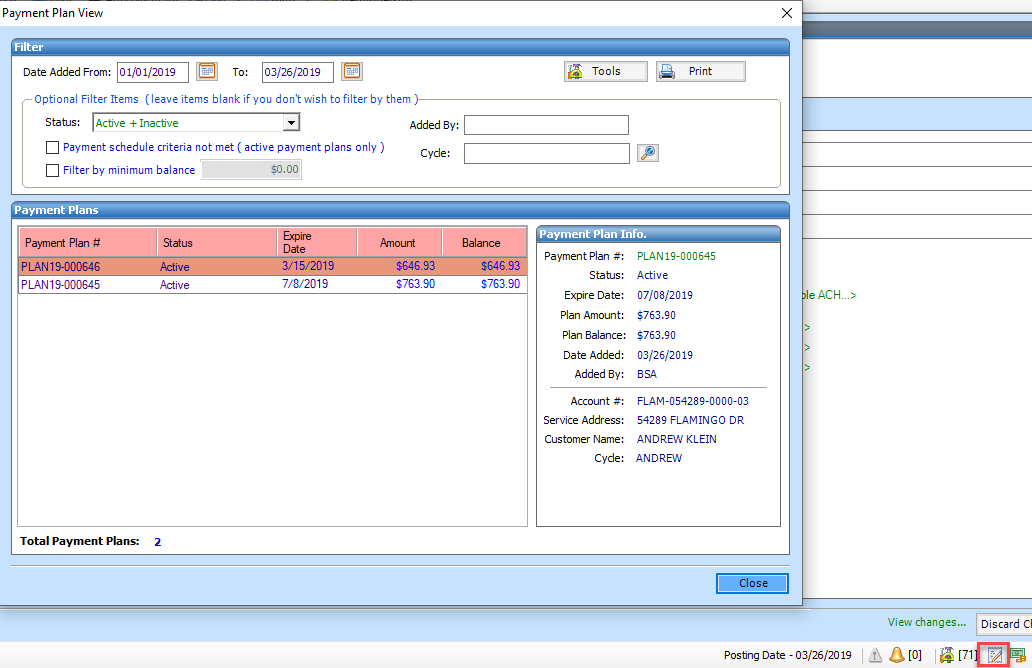